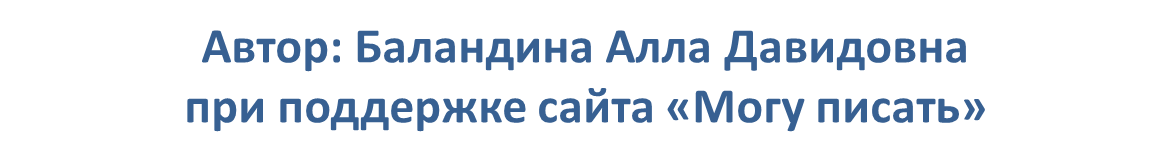 Занятие 4
Написание сочинения.
Приемы вступлений и заключений.
ОЗНАКОМИТЕЛЬНОЕ ЧТЕНИЕ
ВДУМЧИВОЕ (МЕДЛЕННОЕ) ЧТЕНИЕ
Важно!
Читать медленно, мысленно задавая себе вопросы (выявляя трудности). 
Искать ответы на них и подчеркивать ключевые слова,  словосочетания,  фразы, накапливая базу отсылок к тексту и делая обобщения.
3.  ФОРМУЛИРОВКА ПРОБЛЕМЫ
Важно! 
Не путать понятия «тема» и «проблема», 
Тренироваться использовать разные способы формулировки проблемы, овладеть ими и выбирать применительно к конкретному исходному тексту и сочинению по нему более приемлемый вариант.
3. Не забывать,  что структурная часть сочинения,    посвященная формулировке проблемы, невелика и занимает всего 1-2 предложения, сгруппированные в отдельный абзац.
4. КОММЕНТАРИЙ ПРОБЛЕМЫ
Важно! 
1. Следует давать комментарий именно той проблемы,  которая была до этого сформулирована;
2. Следует давать ТЕКСТУАЛЬНЫЙ комментарий,  при этом не менее двух раз сослаться на текст (цитаты,  проблемный анализ, отсылки к ситуациям, коллизиям, эпизодам), дополняя по возможности и по желанию  КОНЦЕПТУАЛЬНЫМ.
3. Знакомились с тремя способами создания ТЕКСТУАЛЬНОГО комментария,  подчеркивая,  что ими не исчерпываются все варианты
4. Объем комментария – 5-9 предложений.
5. Комментарий может быть сквозным: пронизывать весь текст сочинения, а не только являться целостным куском,  умещенным в отдельный абзац.
ФОРМУЛИРОВКА ПОЗИЦИИ АВТОРА
Важно!
1. Позиция автора – должна соотноситься со  сформулированной проблемой, может звучать прямо или косвенно, через авторское слово или через художественные образы. 
2. В публицистике (в художественных текстах намного реже) чаще всего бывает явно сформулированной,  а в  текстах художественного стиля чаще всего голос автора бывает скрыт.
 3. Объем этой структурной части – 1-2 предложения. Она может находиться в любой части сочинения: сразу после вступления, после формулировки проблемы,  после комментария проблемы (чаще всего).
ФОРМУЛИРОВКА ПОЗИЦИИ ПИШУЩЕГО  И АРГУМЕНТЫ
Позиция пишущего должна быть сформулирована четко, конкретно, лаконично и в целом выражать согласие, или несогласие, или частичное согласие с позицией автора текста.  Содержать собственное высказывание – тезис, который далее будет иллюстрироваться. 
 Иллюстрации (которые называются в критериях проверки аргументами) могут быть из жизненного опыта или литературы,  причем за наличие хотя бы одного аргумента из литературы пишущий получает высший балл за аргументацию.
Подробно были представлены и тот, и другой вид аргументов.
Наконец,  мы говорили о принципах компоновки этих аргументов – принципе контраста и усиления.
Объем данной структурной части должен быть равен приблизительно половине объема всего сочинения.
ВСЕ ОСНОВНЫЕ СТРУКТУРНЫЕ ЧАСТИ  
БЫЛИ БОЛЕЕ ИЛИ МЕНЕЕ ПОСЛЕДОВАТЕЛЬНО ПРОРАБОТАНЫ В ТЕОРИИ И НА ПРАКТИКЕ
ОБЪЯСНЕНИЕ ТРЕБОВАНИЙ В СООТВЕТСТВИИ С КРИТЕРИЯМИ;
РАБОТА С ОБРАЗЦАМИ; 
РАБОТА С НЕУДАЧНЫМИ ОТРЫВКАМИ,  РЕДАКТИРОВАНИЕ;
САМОСТОЯТЕЛЬНАЯ РАБОТА ПО СОЗДАНИЮ СТРУКТУРНЫХ ЧАСТЕЙ ИЛИ ИХ  СОЧЕТАНИЙ («ПРОДОЛЖИ…», «ВСТАВЬ…», «ДОПИШИ»).
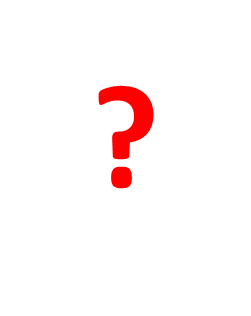 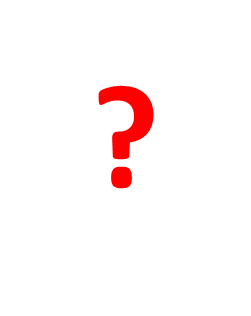 ?
МНОГОВАРИАНТНОСТЬ ИСХОДНЫХ ТЕКСТОВ
МНОГОВАРИАНТНОСТЬ НАПИСАНИЯ КАЖДОЙ ЧАСТИ
МНОГОВАРИАНТНОСТЬ ПОСЛЕДОВАТЕЛЬНОСТИ ЧАСТЕЙ
МНОГОВАРИАНТНОСТЬ СТИЛЕЙ ОБРАЗЦОВЫХ СОЧИНЕНИЙ
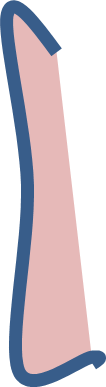 «ОСТОРОЖНЫЙ»
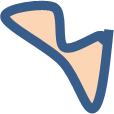 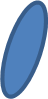 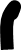 ЕДИНЫЙ ПЛАН
ОДИНАКОВЫЕ КЛИШЕ С ТЕРМИНОЛОГИЕЙ КРИТЕРИЕВ
ОДНОЗНАЧНЫЙ СХЕМАТИЗМ АРГУМЕНТОВ
СТИЛЬ ОТЧЕТА О ПРОДЕЛАННОЙ РАБОТЕ
Что такое музыка и какую роль она играет в жизни человека?
Именно об этой проблеме размышляет В.П. Астафьев в своем тексте. 
    Автор взволнован этой проблемой и раскрывает ее на примере воспоминаний о собственной жизни. Когда он был ребенком,  музыка (полонез Огинского) открыла ему любовь к родине. Мальчик понял,  что «он теперь не сирота», а все вокруг – «это и есть его родина». В следующей части текста мы
видим его повзрослевшим. Герой слышит ту же музыку на войне,  в Польше. И снова полонез Огинского напоминает ему о родине. Но теперь «его сердце закаменело», он не имеет права заплакать,  потому что должен защищать свой народ. 
   Итак, позиция автора такова: музыка может открыть нам вечные истины, например любовь к родине.
    Я согласна с позицией автора о том, что музыка – величайший вид  искусства,  воздействие которого на человека нельзя переоценить. 
     Примером такого воздействия стали для меня ноктюрны Шопена, которые я разучивала в музыкальной школе. До сих пор, когда я слушаю Шопена,  я испытываю высокие чувства: любовь,  нежность ко всем людям  и, конечно,  к своей родине. 
      А вот герой романа И.С. Тургенева «Отцы и дети» Евгений Базаров не понимает значения музыки в жизни
человека, он предпочитает искусству науку. И когда отец его друга Аркадия играет на виолончели,  Базаров иронизирует над ним. Может быть,  отчасти поэтому он так и не смог полюбить всей душой свою родину,  преклонялся перед учеными-немцами,  а в итоге оказался в состоянии глубокой тоски.
    В заключение хочется сказать о том, что музыка была и будет в жизни человечества путеводной звездой. Как сказал Л.Н. Толстой: «Музыка – высшее в мире искусство».                                                                  (250 слов)
«ОСТОРОЖНЫЙ» СТАВИТ НА ПОТОК СОЗДАНИЕ ТАКИХ РАБОТ, ДОВОДЯ ПРОЦЕСС ШТАМПОВКИ ОДНОГО СОЧИНЕНИЯ НА СВОЕМ «ТВОРЧЕСКОМ» КОНВЕЙЕРЕ ДО ПОЛУЧАСА. ПРОВЕРКА РАБОТЫ ОТНИМАЕТ У НЕГО ГОРАЗДО БОЛЬШЕ ВРЕМЕНИ. В РЕЗУЛЬТАТЕ ОН ПОЛУЧАЕТ ВЫСОКИЕ БАЛЛЫ. А УЧИТЕЛЬ – ВЫСОКИЙ ПРОЦЕНТ СДАЧИ ЕГЭ.
Что такое музыка и какую роль она играет в жизни человека? Именно об этой проблеме размышляет                        В.П. Астафьев в своем тексте.  

   Автор взволнован этой проблемой и раскрывает ее на примере воспоминаний о собственной жизни. 

   Когда он был ребенком,  музыка (полонез Огинского) открыла ему любовь к родине. Мальчик понял,  что «он теперь не сирота», а все вокруг – «это и есть его родина». 
   В следующей части текста мы видим его повзрослевшим. Герой слышит ту же музыку на войне,  в Польше. И снова полонез Огинского напоминает ему о родине. Но теперь «его сердце закаменело», он не имеет права заплакать,  потому что должен защищать свой народ.
Что такое родина и какую роль она играет в жизни человека? Именно об этой проблеме размышляет                     К.Г. Паустовский в своем тексте. 
   
  Автор взволнован этой проблемой и раскрывает ее на примере истории из жизни своего героя – художника Берга. 

   На протяжении многих прожитых лет герой не мог понять,  какую ценность имеет для него родина.   Его «сухарная душа» не откликалась ни на красоту русской природы,  ни на высокие слова о достоянии «земли отцов». 
   Но оказавшись в глухом месте,  на берегу лесного озера, он вдруг внезапно чувствует сильное притяжение к родной земле. И это чувство сыграло важную роль в становлении художника: он написал великолепный пейзаж, ставший произведением искусства,  а не просто очередной картиной.
Итак, позиция автора такова: чувство родины, любовь к ней могут преобразить душу человека, его творчество и жизнь.
     
Я согласна с позицией автора о том,  что любовь к родине – высокое  чувство, значение которого для человека нельзя переоценить.
     Примером его влияния на судьбу человека может стать героизм воинов, защищавших наш народ во время Великой Отечественной войны. Уступая фашистом в вооружении, долго отступая,  советские воины и работники тыла, обладая чувством родины,  выковали победу благодаря любви к своей Отчизне. Более 20 млн жизней стало ценой этой победы. 
  А вот толстовский Берг (герой-однофамилец персонажа К.Г. Паустовского), тоже участник Отечественной войны,  только 1812 года,  так и не открыл в себе чувство единства с судьбой России.
Итак, позиция автора такова: музыка может открыть нам вечные истины, например любовь к родине.
    
    Я согласна с позицией автора о том, что музыка – величайший вид  искусства,  воздействие которого на человека нельзя переоценить. 
    Примером такого воздействия стали для меня ноктюрны Шопена, которые я разучивала в музыкальной школе. До сих пор, когда я слушаю Шопена,  я испытываю высокие чувства: любовь,  нежность ко всем людям  и, конечно,  к своей родине. 
      А вот герой романа И.С. Тургенева «Отцы и дети» Евгений Базаров не понимает значения музыки в жизни человека, он предпочитает искусству науку. И когда отец его друга Аркадия играет на виолончели,  Базаров иронизирует над ним.
Может быть,  отчасти поэтому он так и не смог полюбить всей душой свою родину,  преклонялся перед учеными-немцами,  а в итоге оказался в состоянии глубокой тоски.
    


   В заключение хочется сказать о том, что музыка была и будет в жизни человечества путеводной звездой. Как сказал Л.Н. Толстой: «Музыка – высшее в мире искусство».                      (250 слов)
И в самый тяжелый момент оставления Москвы он думает не о столице, не о раненых соотечественниках, нуждающихся в помощи,  а о своей драгоценной шифоньерочке,  которую надо вывезти, чтобы спасти от пожара.
   
   В заключение хочется сказать о том,  что любовь к родине была,  есть и будет в жизни людей путеводной звездой к настоящему счастью.  Как сказал кто-то из великих: «Без любви к родине жизнь пуста».       (282 слова)
ДИССОНАНС: В СОЧИНЕНИЯХ ВЫСОКИЕ СЛОВА     О ТВОРЧЕСТВЕ,  А САМО СОЧИНЕНИЕ – РЕЗУЛЬТАТ ДАЖЕ НЕ РЕМЕСЛЕННИЧЕСТВА,  А ШТАМПОВКИ.
ПОДМЕНА: ВЫСОКИЙ БАЛЛ – ЗНАК ПРИЗНАНИЯ, ЧТО СОЗДАН ОТЛИЧНЫЙ ПРОДУКТ.
«ЗВЕЗДОЧКА»
ЕДИНЫЙ ПЛАН С ЭЛЕМЕНТАМИ СВОБОДНОЙ КОМПОЗИЦИИ

РАЗНООБРАЗНЫЕ «МЯГКИЕ» КЛИШЕ БЕЗ ТЕРМИНОЛОГИИ КРИТЕРИЕВ

АРГУМЕНТЫ НЕ СОДЕРЖАТ ГРУБОГО СХЕМАТИЗМА

СТИЛЬ ДОБРОТНОГО УЧЕНИЧЕСКОГО СОЧИНЕНИЯ
Казалось бы, перед нами простая история жизни нелепого и смешного человека, над которым все потешались, которого все поучали и который помер так же нелепо, как и жил: в одночасье, ударившись о землю головой.  Но эта незамысловатость лишь кажущаяся.   Ведь недаром рассказ заканчивается тем, что пришедшие на похороны женщины закаменели, а директор школы, где служил кочегаром покойный, опустил голову.
Герой этого рассказа, Сашка Бозин, жил бог весть как: в ветхом доме, неопрятно и бедно. Никто не воспринимал его всерьез.  И лишь после его смерти односельчане поняли истинную цену этого человека, поняли благодаря тому, что увидели картину, украшавшую его скромное жилище. Увидели, и будто заглянули в душу своего знакомого незнакомца, куда не потрудились, не полюбопытствовали заглянуть все эти годы.  На картине был изображен ангел, закутавшийся в перину-облако. Такой же ангельской открылась им Сашкина душа.
Вот так бывает. Судим мы о людях очень часто поверхностно: по их внешнему виду, по принадлежности к социальному слою, по их образу жизни. И мало кто при этом пытается узнать человека, понять его душу.   А ведь люди равнодушны не только к малознакомым, но порой и к самым близким людям.  Это ли не болезнь нашего времени, суетного, наполненного спешкой, решением мелких, но таких для нас важных проблем?
Е. Евтушенко написал замечательные строки:
 
Что знаем мы про братьев, про друзей,
Что знаем о единственной своей?
И про отца родного своего 
Мы, зная все, не знаем ничего…
 
Написано это в 1961 году, но может быть отнесено и к любой другой эпохе.   Потому что проблема равнодушия к близким – проблема вечная. И к ней, как к вечной, обращались многие писатели.
Особенно часто эта тема звучит применительно к образу маленького человека в русской литературе.   Можно вспомнить и равнодушие Печорина к его другу Максим Максимычу, и равнодушие дочери к станционному смотрителю в одноименной повести Пушкина, и отношение односельчан к Матрене («Матренин двор» А.И. Солженицына).  Не обошла эта тема и Мастера, героя романа Булгакова «Мастер и Маргарита».  Истинный гений и пророк, он оказался не у дел со своим творением, повествующим о еще более великом пророке – Иешуа. Предрассудки системы, отрицающей Бога, равнодушие и издевки литературного окружения загоняют его в угол: он оказывается душевнобольным, беспомощным, страдающим человеком.
Автор приводит нас к неутешительному выводу: к сожалению, часто признание к людям приходит запоздало, когда их уже нет. Тогда, когда это признание уже не нужно. Так и в рассказе: «Женщины не выдержали и в голос заплакали, а пришедший с ними директор школы опустил голову».   Но поздно, не услышит…
                                                                                                                      (396 слов)
Вступление
 
В критериях оценки сочинения не предусмотрены отдельные баллы за вступление, однако при его отсутствии возникает ощущение структурного и стилистического «провала», страдает выразительность, искренний, эмоциональный тон рассуждения. Поэтому стоит его использовать. Вступление должно быть небольшим по объему               (1 – 3 предложения), органично связанным с содержанием основной части по смыслу и стилистически.
Приемы, используемые во вступлениях                    к сочинению:
 
1. Ключевое слово и ассоциации

Цель приема – выделить ключевое слово текста, определяющее его тему, и представить ряд ассоциаций, которые оно вызывает в вашей памяти или воображении. Эти ассоциации должны быть ярко, образно представлены вслед за ключевым словом, которое образует назывное предложение.
«А.П. Чехов… Стоит произнести это имя, и в сознании возникает целый мир образов: бедная русская провинция, уставшие от однообразной уездной жизни интеллигенты, разоряющиеся дворянские усадьбы. Тоска, безбрежная, непреодолимая… За всем этим – боль писателя, человека совестливого, скромного. 
Создавая его портрет, К. Чуковский не преувеличивает достоинств Чехова, в основе его повествования – воспоминания людей, близко знавших писателя, – актера Вишневского, писателей – М. Горького и А. Куприна».
2. Название

Перед экзаменуемым не ставится задача озаглавить свое сочинение, однако если вам легко дается создание заголовков, то название может стать приемом вступления и организовать первую фразу вашей работы.

«”Великий „сострадалец“ – так можно было бы озаглавить этот текст, ведь главной чертой личности А.П. Чехова, на которой сосредоточился автор, стала его щедрая, не требующая благодарности помощь людям».
3. Ссылка на авторитетное мнение


Это может быть мнение конкретного человека, чье имя нужно назвать, или мнение профессионалов («политики высказываются…», «экономисты провозглашают…»), или же традиционно-исторический опыт, на который можно сослаться в безличной форме («недаром в народе говорят…», «бытует мнение, что…»).
«Часто  можно услышать из уст политиков высказывания о том, что задача правительства  ‒ обеспечить мирное сосуществование народов на планете, как значима деятельность государства, направленная на мирное урегулирование межнациональных и религиозных конфликтов! 
А какой вклад может внести в дело упрочения мира обычный человек? Именно над этой проблемой задумался писатель, публицист и общественный деятель А.И. Солженицын…».
4. Цитата

Использование цитаты – очень распространенный и выигрышный вариант вступления. Если вы не можете припомнить подходящую цитату, не стоит сильно расстраиваться, так как порой яркое высказывание из исходного текста может стать превосходным началом сочинения.
Из исходного текста: «”Каждый человек может быть необыкновенным, если откроет свою душу красоте мира и она властно войдет в эту душу”, – пишет Наталья Долинина, предлагая своим читателям задуматься над вечной проблемой духовности человека и общества».

Из другого источника: «”Настоящие писатели – совесть человечества”, − утверждал великий философ Людвиг Фейербах. И не случайно. Совестливость, скромная оценка себя как творца дают возможность совершенствоваться, искать, ценить тех, для кого ты работаешь. А ведь без этого нет развития…»
5. Вопросы-стимулы

Прием, основанный на использовании ряда вопросов, открывающих сочинение. Одновременно они, как правило, подводят к формулировке проблемы. Вопрос не должен быть один, иначе он как бы повисает в воздухе, не производит должного впечатления. Слишком же длинная череда вопросов тяжела для восприятия, так как может привести к потере концентрации внимания. Оптимальное количество вопросов-стимулов – три!
«Что такое душа? Когда и почему человек чувствует ее пробуждение? И что она дарует – счастье или страдание? Ответы на эти мучительные вопросы пытается найти известный писатель М. Пришвин,  размышляя над философской проблемой значимости духовной и душевной жизни человека».
6. Картина
Ряд назывных предложений или неполных предложений, открывающих сочинение, благодаря описательности, зрительным образам,                        в совокупности должен создать образ впечатляющей картины. Цель приема – воздействие на эмоции и чувства читателя.
«Бескрайняя пустыня… Знойное солнце… Горячий песок… И мертвое безмолвие… Такой станет наша земля, если мы не начнем бережно относиться к природе. И литература должна пробуждать внимание людей к этой проблеме. Именно эта мысль отчетливо звучит в статье С. Залыгина».
7. Воображаемый оппонент

Этот прием можно использовать при условии, что вы хорошо поняли авторскую позицию. Тогда одному или двум вашим полемическим замечаниям по ее поводу можно придать общий характер.

«Возможно, многие сочтут экологические проблемы уделом науки и публицистики. Вероятно, найдутся и те, кто засомневается, что для литературы эта проблематика – важнейшая. С. Залыгин же из числа тех, кто уверен: литература должна воспринять «проблему природы» как безусловно главную проблему современного мира».
8. «И что же автор хотел сказать?»
Этот прием лучше использовать при работе                                    с художественным текстом, когда позиция автора скрыта             в подтексте какой-либо истории, не высказывается прямо. Именно тогда возможно акцентировать внимание на контрасте между незамысловатостью рассказанной истории, ее частным характером – и глубиной ее смысла, ее общечеловеческим значением.
«Незамысловатая история о собаке, не пожелавшей расставаться с привычкой находить приют у ног хозяина, лишь на первый взгляд кажется забавной. На самом деле она полна глубокого смысла. Верность, преданность, доверчивость – так ли часты они в отношениях людей? Читая повествование, невольно задумываешься о том, что порой        животное лучше человека…»
9. Общие сведения об обсуждаемой проблеме
Такой прием можно было бы назвать и по-другому: 
«От общего – к частному». Если у вас есть база знаний – поговорите о проблеме в расширительном плане в начале своих сочинений. Но не забудьте вернуться к тому ее аспекту, который затронул автор, иначе работа будет иметь слишком общий характер и вы неоправданно отдалитесь от исходного текста.
«Цивилизация не синоним культуры. Цивилизация наращивает возможности человека организовать удобную жизнь для своего тела. Культура заботится о душе. Рост цивилизации не служит залогом для роста культуры. Часто даже наоборот. 
Рассуждая о роли культуры в жизни современного человека, Д.С. Лихачев приходит к неутешительным выводам:…»
10. Обращение к читателю

Обращение в форме вопросительных или восклицательных предложений с использованием местоимения «вы» – яркий публицистический прием. Однако пользоваться им необходимо с осторожностью: обращения не должны быть излишне напористыми, банальными и назидательными.

«Храните тайны, дорожите ими! Ведь доверенное вам – это знак особых отношений, которые можно и потерять! Кто знает, много ли вам их будет доверено? А вот не дорожим и теряем, как будто хочет сказать автор…»
11. Создание определенного эмоционального настроя

Здесь могут быть и картинки воспоминаний, и впечатления от увиденного и пережитого, и описания эмоциональных состояний. Такие вступления притягательны своей искренностью. Выбирайте данный прием смело, если чувствуете, что вам по силам написать всю работу в таком ключе. Однако подобное вступление будет смотреться нелепо в сочинении, наполненном официальными оборотами.
«Помню красочные переливы света, брызжущие волны, солнце искрится в капельках брызг. Море. Какое оно! Хорошее… А через несколько дней, во время шторма, оно выплеснуло на берег мертвую живность. И тяжелый запах смерти стоял несколько дней рядом с берегом. Жизнь и смерть так близко. Может быть, тогда, в детстве, в первый раз эта мысль потрясла меня и запомнилась. Не забываются детские потрясения никогда. Потому что становятся мостиком во взрослую жизнь. 
Вот и В. Аксенов не забыл того рубежа, на котором он оставлял детство, превращаясь в мужчину… Проблема взросления человека остро звучит в его рассказе».
12. Обращение к фактам биографии автора, его взглядам, убеждениям
 
Прием для того счастливого случая, когда вы действительно что-либо знаете об авторе. Характеризуя автора, старайтесь избегать излишних похвал и официоза, не завышайте его роль в культуре: это прочитывается либо как желание угодить экзаменаторам, либо как лесть в адрес автора и, в целом, не добавляет приязни по отношению к пишущему.
«Виктор Петрович Астафьев, писатель, публицист, много писал о войне. Сам будучи фронтовиком, он знал о ней не понаслышке. Тот, кто видел смерть близких, кто знает, как легко терять, с особым, бережным трепетом относится к сохранению жизни. Об этом написаны многие книги Астафьева («Звездопад», «Пастух и пастушка», «Прокляты и убиты»), об этом и лежащий передо мной отрывок из статьи, написанной все в той же взволнованной, астафьевской манере».
ОСВОЕНИЕ ПРИЕМОВ ВСТУПЛЕНИЙ
«Узнай прием!»
«Наверное, каждый человек встречал хоть один раз зарю. Как удивительна трава вся в росе! А цветы! А птицы! Как выразить то общее настроение пробуждающейся природы, которое передается и нам, проснувшимся на заре?        
        Именно об этом рассуждает                    В. Солоухин…»
«Я познакомилась со стихами Цветаевой в 11 классе, когда мы изучали поэзию Серебряного века. Не все в ее стихах было понятно, но поразила их сила и мощь. Я поняла, что это мой поэт, встречи с которым еще будут. Но встреча на экзамене – неожиданность все же! Радостная неожиданность!
     Воспоминания Е.Б. Тагера, лично знавшего Марину Ивановну, я прочла с интересом. Думаю, этот литературовед хорошо знал и любил стихи Цветаевой и восхищался ее личностью. Этим чувством пронизан весь текст».
Аэродромы, 
пирсы
и перроны, 
леса без птиц и земли без воды… 
Все меньше – окружающей природы.
Все больше – окружающей среды... 
Р. Рождественский 
   Всего четыре строки, но в них суть серьезных изменений, происходящих в природе Земли. 
   Мы, люди XXI века, почти незаметно для себя оказались и свидетелями, и виновниками этих изменений. Чем они могут обернуться для сегодняшнего и последующего поколений?
«Дополни начало сочинения 
разными вариантами вступлений!»
Именно над проблемой отсутствия милосердия заставляет читателей задуматься В. П. Астафьев , автор текста. Эта нравственная проблема была актуальна во все времена, поэтому она не может никого оставить равнодушным.         Автор рассказывает историю о девочке, которая, сама того не подозревая, кормила голубей отравленной пищей. Отец девочки добавлял отраву, потому что птицы болели и могли заразить животных и людей, а ночью он вывозил мертвых голубей на свалку и сжигал…
Заключение
 
Заключение, как и вступление, не оценивается по балловой шкале, но без него рассуждение будет выглядеть незавершенным, вы можете потерять баллы за логичность построения и цельность работы.   Поэтому советуем потратить силы на его создание! Как и вступление, заключение должно быть органично связано с основным текстом (и содержательно, и по стилю), быть небольшим по объему.
Приемы, используемые в заключениях

1. Итог (обобщение основных мыслей – своих или авторских)
Самая типичная и логичная концовка сочинения. Используя ее, следует избегать повтора уже высказанных мыслей, приберегать обобщающую мысль к концу сочинения.
«…Можно еще долго говорить об этой волнующей многих проблеме.   Ясно одно – никогда человек не станет полным владыкой природы: конечное не может быть сильнее вечного.  И только неоправданное самомнение может считать по-другому».
Призыв, обращение к читателю

Также один из излюбленных приемов в сочинениях выпускников. Помните, что,  прибегая к нему, не стоит опускаться до слишком явной назидательности. Ваши призывы не должны быть банальны.
«Итак, перед тем как включить телевизор или компьютер и погрузиться в чудесный, но ненастоящий мир, подумайте о том, нет ли вокруг вас людей, которые нуждаются в утешении, помощи, просто в добром, живом слове. Вспомните: вас окружает подлинный мир, полный звуков, красок, ощущений. Подумайте: кем вы хотите быть – творцом своей жизни или просто зрителем?»
3. Открытый вопрос (носит риторический характер либо требует дальнейшего обдумывания читателем)

Этот прием встречается реже предыдущего. Концовка в виде вопроса звучит выразительно, как бы аккордом. Чтобы аккорд не «размазался», старайтесь вопрос сделать коротким!

«…Душа  раскрывается в любви и страданиях, другого способа М. Пришвин не находит.   Да и есть ли он?»
4.	Перспектива
Суть приема – попытка вписать обсуждаемую проблему в контекст более широкой проблемы, наметить перспективу дальнейшего разговора.

«…Да, это так: человек не должен быть меркантилен по отношению к природе.    Необходимо, прежде всего, ценить ее красоту.  И это часть более широкой проблемы: утрата духовности, приводящая к утверждению потребительских ценностей,  становится знаком сегодняшней цивилизации».
Цитата 

Следует помнить, что далеко не каждая цитата будет уместна в заключении. Это должно быть высказывание, достаточно полно выражающее мысли автора. Уместно использование небольшого фрагмента, который содержит ключевые слова текста или цитаты из другого источника, точно отражающие позицию автора исходного текста.
«Кто хоть раз в жизни не поражался этой способности собаки верно и преданно любить? Замечательно сказано: ”Если бы люди могли любить, как собаки, мир стал бы раем…”».
«…Обращаясь к  загадке рождения  души, способности ее к росту, не стоит забывать и о том, что процесс этот бесконечен: ”Чем больше заполняется наша душа, тем вместительнее она становится” (М. Монтень)».
6.	Умолчание

Один из красивых приемов открытого заключения. Являет собой фразу, заканчивающуюся  многоточием и содержащую элемент недосказанности, философичности. Может использоваться в совокупности с другими приемами заключений, например                        с цитированием.

«И только после смерти героя поняли они, что такой же ангельской была и Сашкина душа. «Женщины не выдержали и в голос заплакали, а пришедший с ними директор школы опустил голову». Но поздно, не услышит…»
7.	Фраза, содержащая яркий образ (метафору, каламбур, символ)

Употребляется обычно в качестве последней фразы текста и поэтому используется в сочетании с другими приемами  заключений.
«Итак,  С. Залыгин  приводит  нас  к  очень  важному  пониманию:  каждая эпоха решает  свои  проблемы,  чтобы  не  прервалась  цепочка  жизни.  Задача  нашего  времени – прийти  к  согласию  с  природой,  и  литература  должна  в  этом  помочь.  Земля  должна быть  нашим  чистым,  светлым  и  белопарусным  кораблем».
ОСВОЕНИЕ ПРИЕМОВ ЗАКЛЮЧЕНИЙ
«Узнай прием!»
«Когда я держу в руках Красную книгу, то понимаю, что во многом мы уже опоздали. Очень не хочется, чтобы это издание стало многотомным. Пусть лучше многотонными будут наши усилия по спасению природы!»
«Художественная литература дарит нам несметные сокровища человеческого духа! Разве имеет право кто-либо из нас отказываться от этого бесценного дара?»
«Только способность испытывать радость от встречи с красотой делает человека культурным.  Как же это важно – не заглушить в себе эту способность, не растратить ее!»
Завершите сочинение, выразив свою позицию,  аргументировав ее, и напишите заключение.
«Пронзительная тишина… Выплывающий из густого тумана белый хрустальный храм, похожий на видение… Потрясенный необыкновенным зрелищем, автор смотрит на это чудо, плывущее над волнами, и не может понять, явь это или сон. 
В атмосферу волшебной сказки нас погружают первые же строки этого рассказа. Астафьев рисует картину раннего туманного утра на озере Кубенском, куда приехал порыбачить. Туман и создает ощущение таинственной завесы, которая внезапно спадает, открывая великолепие одинокого, неожиданно, как будто ниоткуда появившегося храма.
Автор стремится, с одной стороны, рассказать историю (реальную или легендарную) строительства  и  – позднее – варварского разрушения храма-памятника на озере Кубенском, а с другой – передать читателям необыкновенную красоту зрелища и свое чувство восхищения не только волшебным видением, но и упорством монахов, создавших это рукотворное чудо.   
Это восхищение автора невольно передается читателю,  заставляя его о многом задуматься,  и прежде всего о проблеме величия и хрупкости  красоты природы,  созданной богом-творцом,  и храмовой постройки, созданной человеком-творцом… Размышляя над этой проблемой, автор утверждает философскую идею невозвратности утрат всего, что существует  в материальном мире…»